ІНТЕЛЕКТУАЛЬНА       ГРА
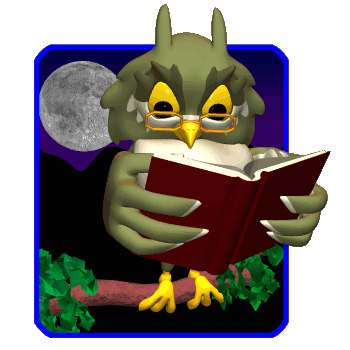 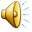 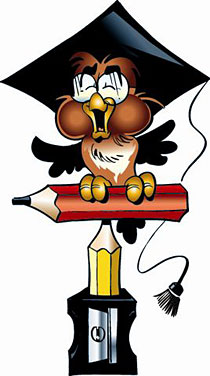 БРЕЙН-
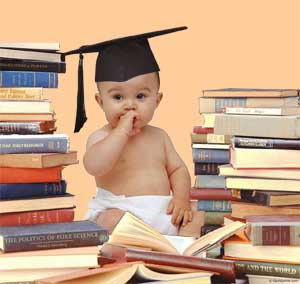 РИНГ
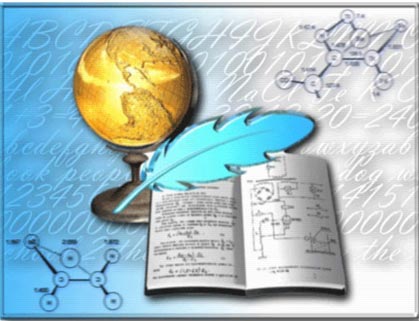 Правила конкурсу
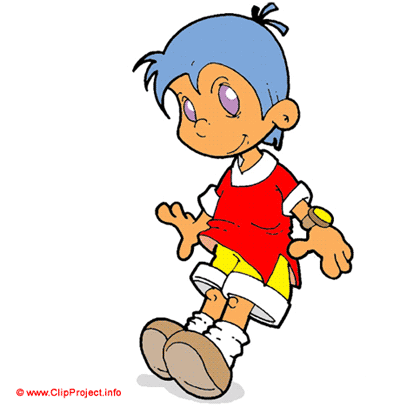 Доброго дня, любі друзі! У цій грі все залежить від вас!
       Не можна вигукувати, категорично забороняється підказувати і свистіти.
        Журі має право зняти бал з команди, якщо її учасники або вболівальники будуть порушувати правила змагань!!!
Правила
            конкурсу
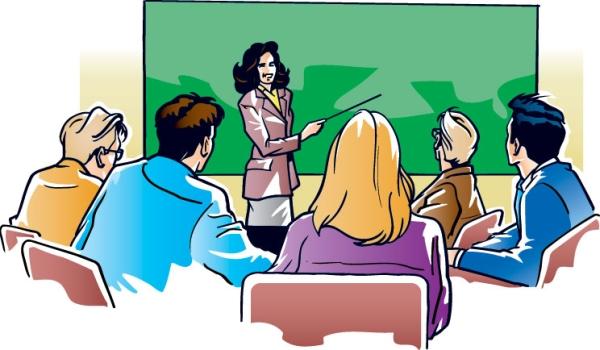 Ведучий зачитує питання
Команда 1 хв. Обговорює і за 10с. капітани дають відповідь  журі на бланках
Між питаннями музична пауза
Нагородження переможців
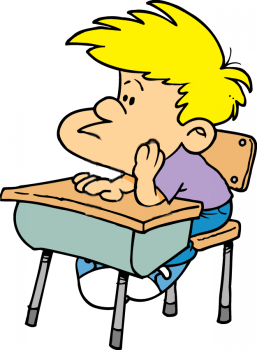 1 запитання
Яке слово у перекладі з грецької означає м’яч?
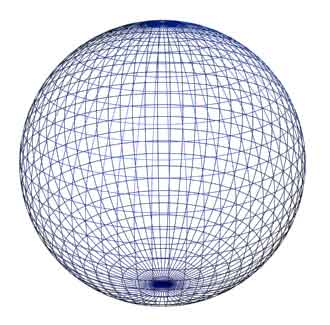 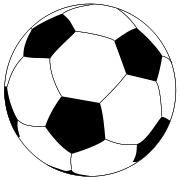 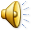 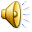 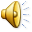 Сфера
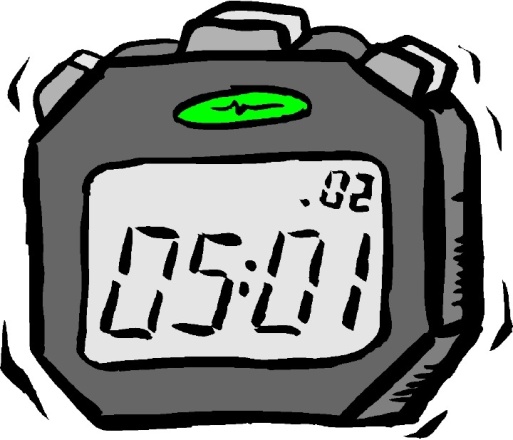 1
2
3
4
5
6
7
8
9
10
2 запитання
Яка геометрична фігура в перекладі з грецької означає дзиґа?
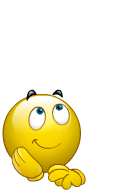 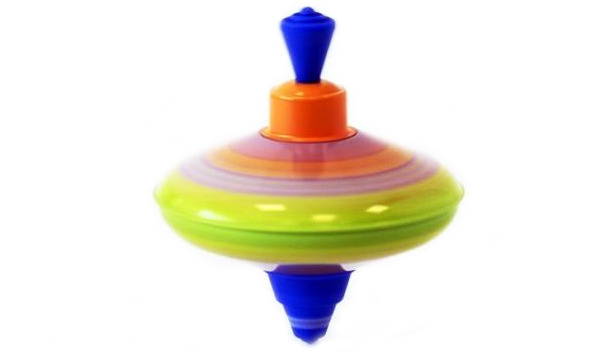 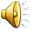 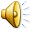 Ромб
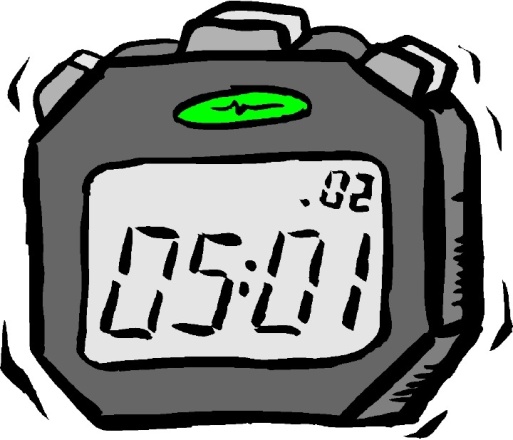 1
2
3
4
5
6
7
8
9
10
«Геометрія 8» с.40
3 запитання
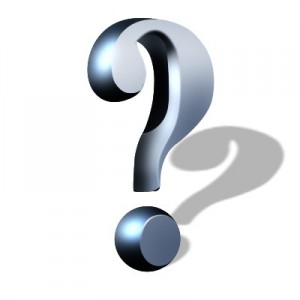 Яка геометрична фігура перекладається як столик?
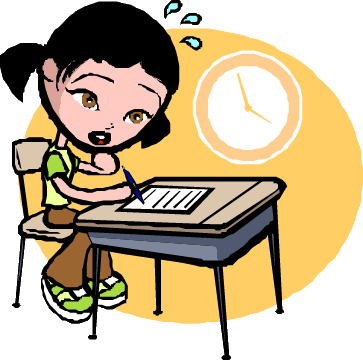 Трапеція
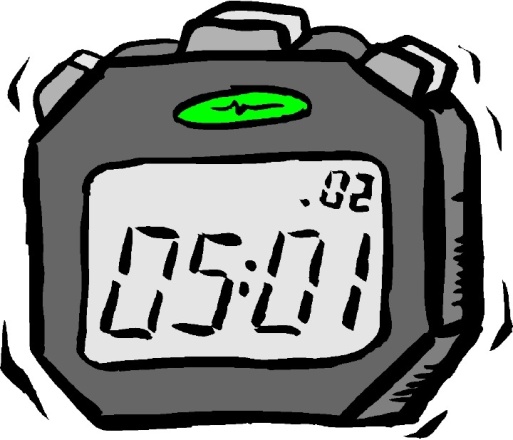 «Геометрія 8» с.55
1
2
3
4
5
6
7
8
9
10
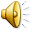 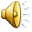 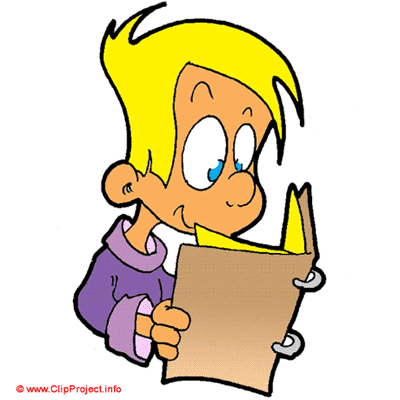 4 запитання
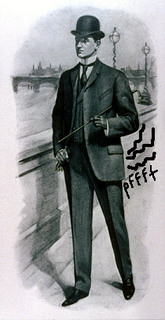 Яка геометрична фігура популярна серед англійських джентельменів?
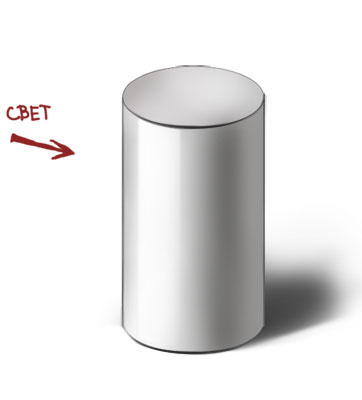 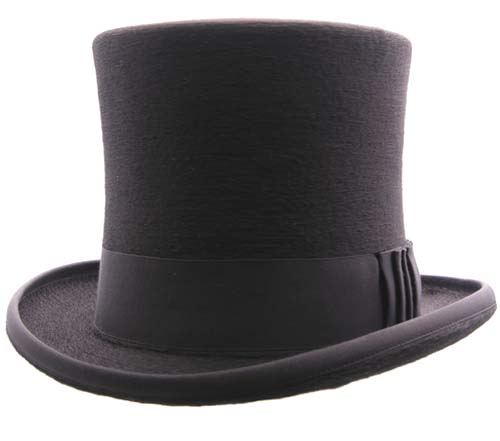 Циліндр
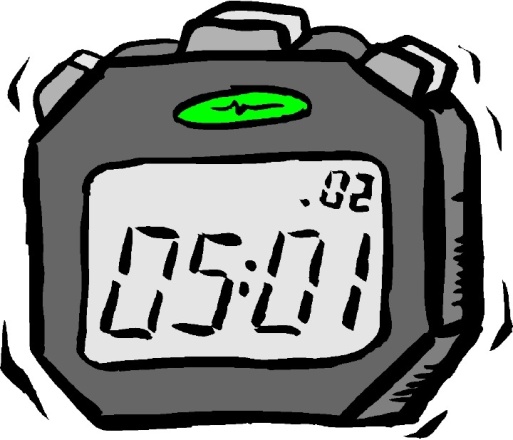 1
2
3
4
5
6
7
8
9
10
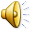 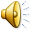 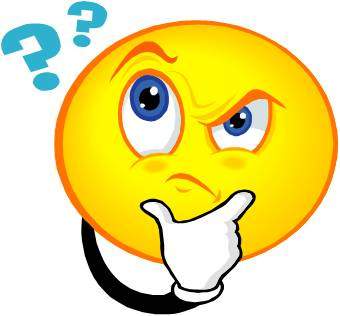 5 запитання
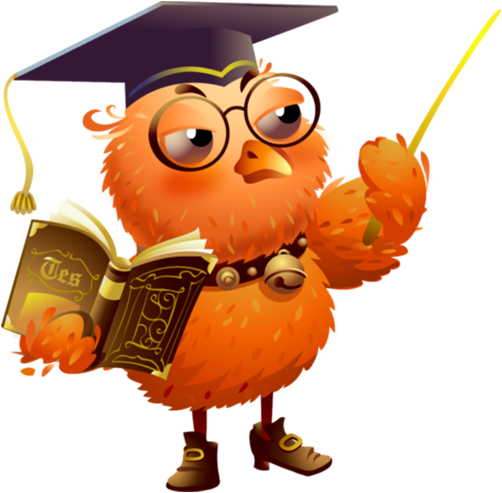 Як називається фігура утворена двома рівнобедреними трикутниками, які прикладені один до одного однаковими основами?
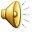 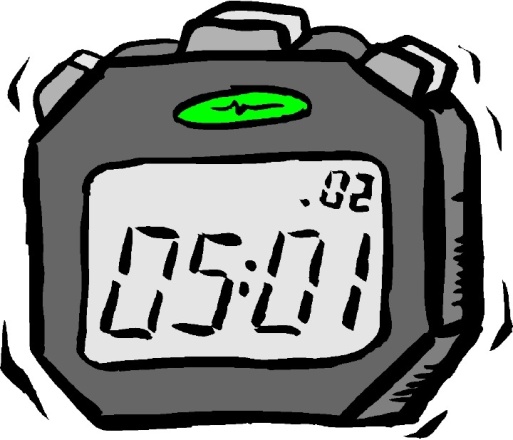 Дельтоїд
1
2
3
4
5
6
7
8
9
10
«Геометрія 8» с.40
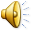 Музична пауза
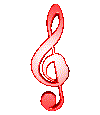 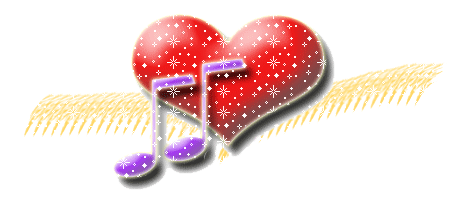 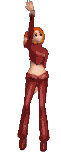 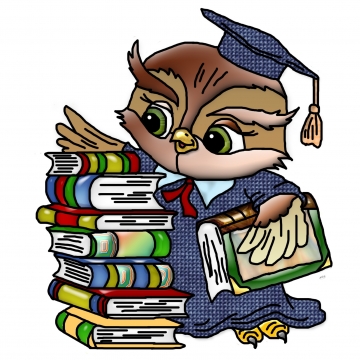 6 запитання
У сім’ї три брати, у кожного є сестра, скільки дітей у сім’ї?
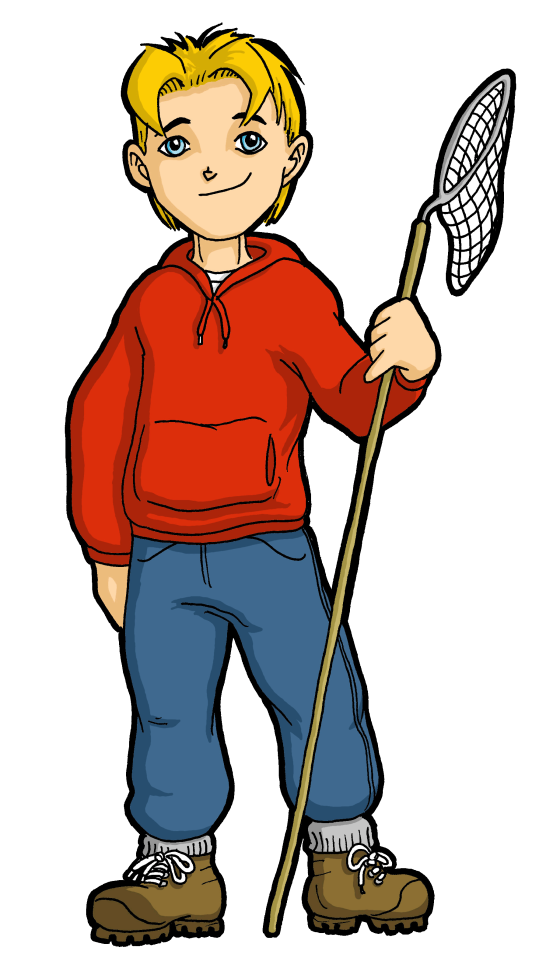 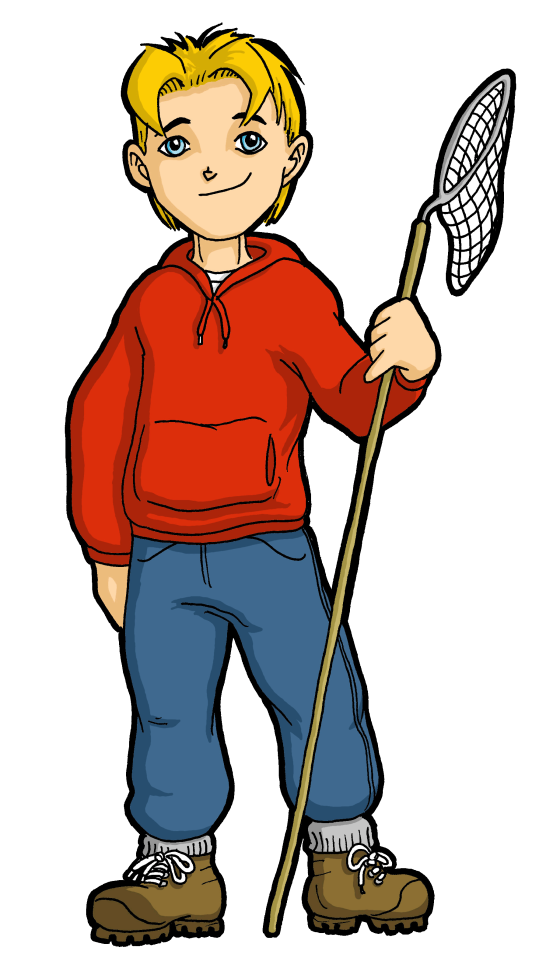 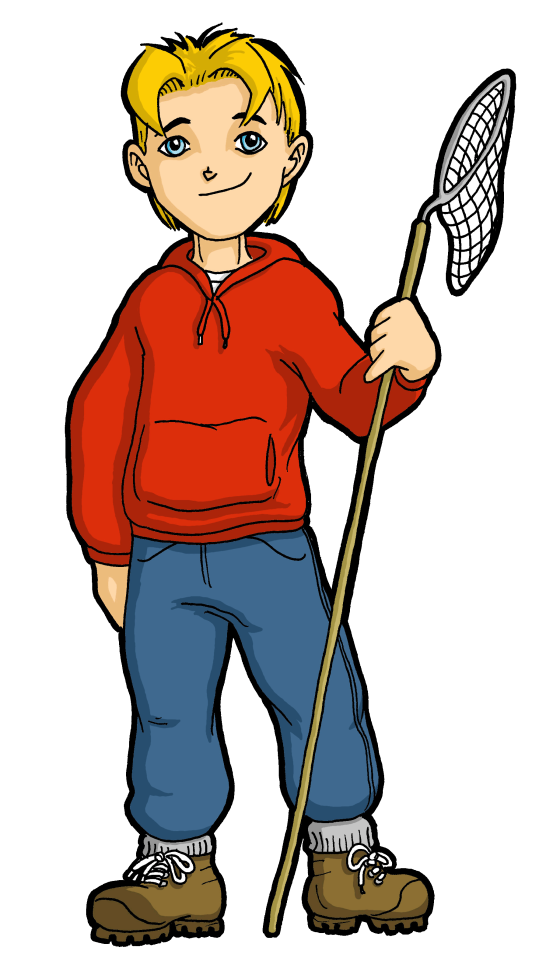 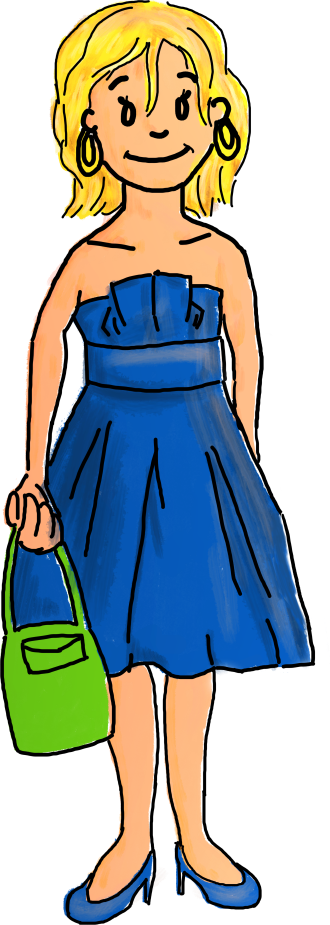 +
=
4
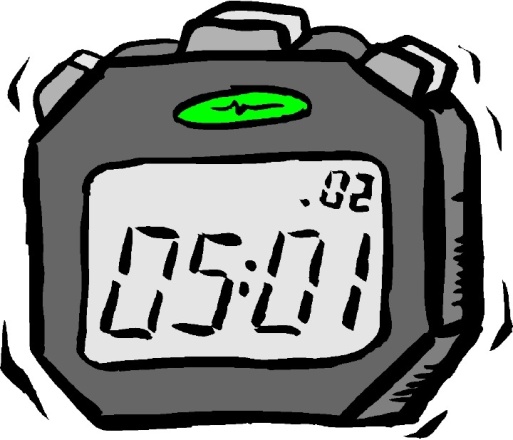 1
2
3
4
5
6
7
8
9
10
7 запитання
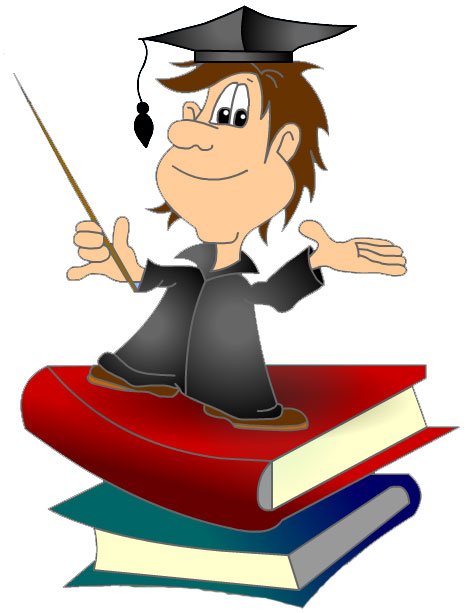 Який знак потрібно поставити між цифрами 2 і 3, щоб мати число більше за 2 і менше за 3?
3
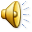 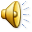 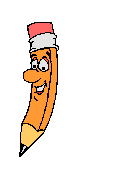 2
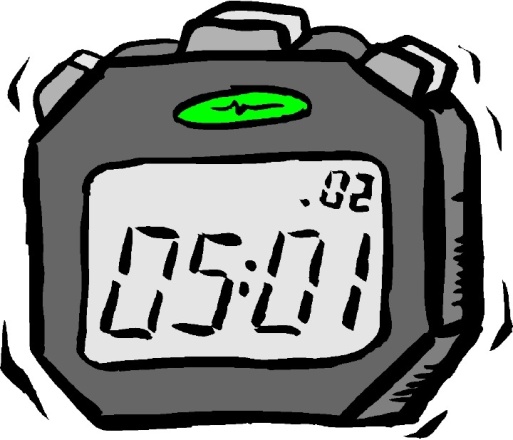 ,
1
2
3
4
5
6
7
8
9
10
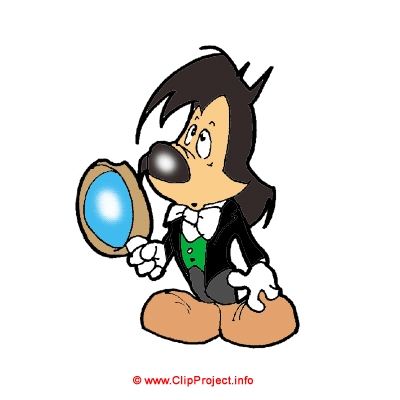 8 запитання
Дівчинка зростом 2,5 см?
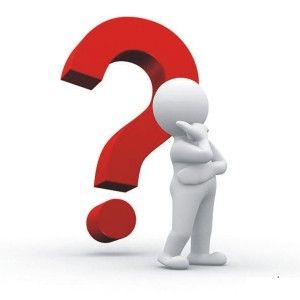 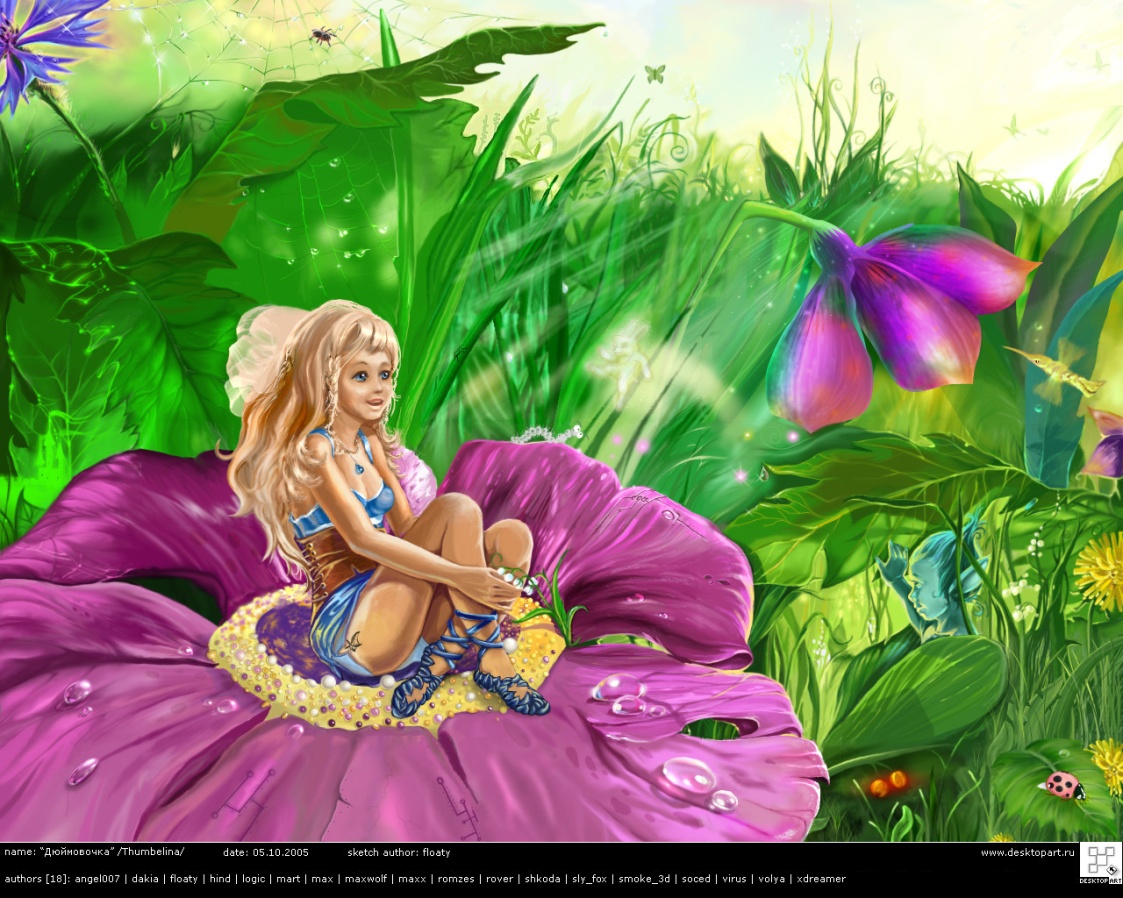 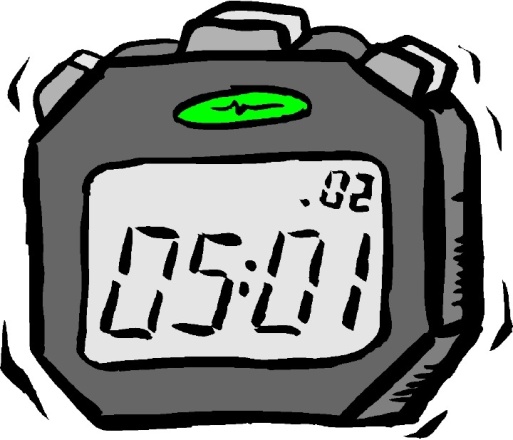 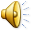 1
2
3
4
5
6
7
8
9
10
Дюймовочка
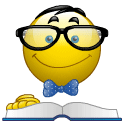 9 запитання
Ім’я якого відомого математика складається з трьох складів, причому, перший склад – число, другий – нота, третій – бог Сонця?
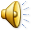 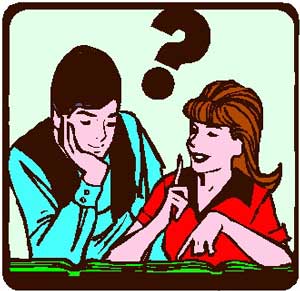 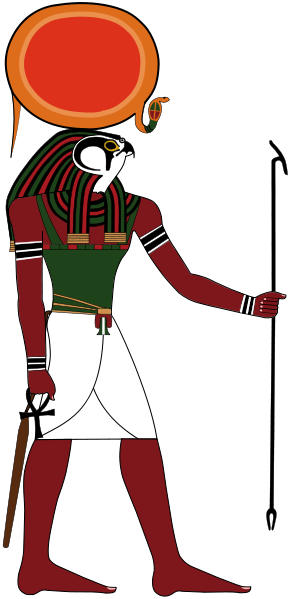 П
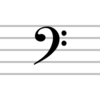 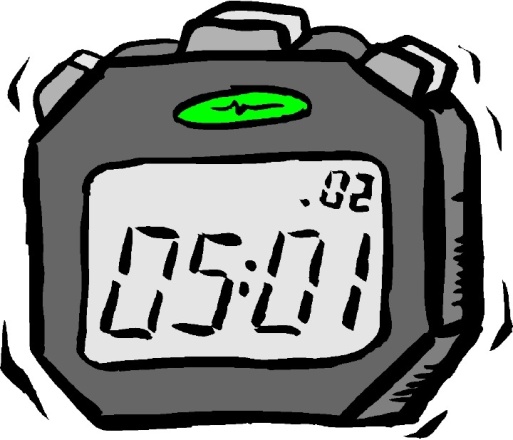 фа
Пі
гор
1
2
3
4
5
6
7
8
9
10
10 запитання
Одне яйце вариться  4 хв, скільки хвилин  будуть варитися 4 яйця?
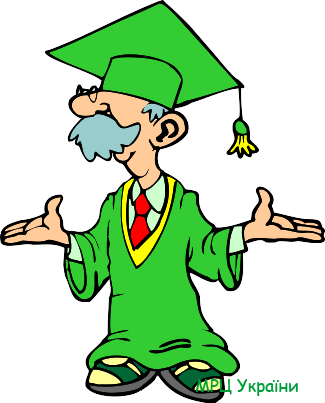 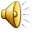 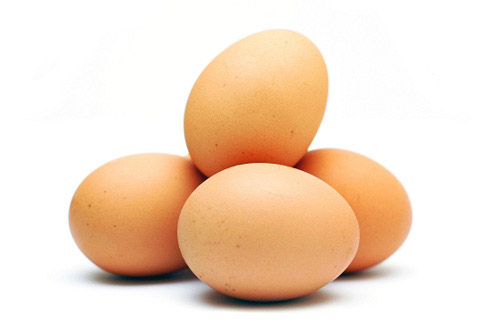 ?
4 хв.
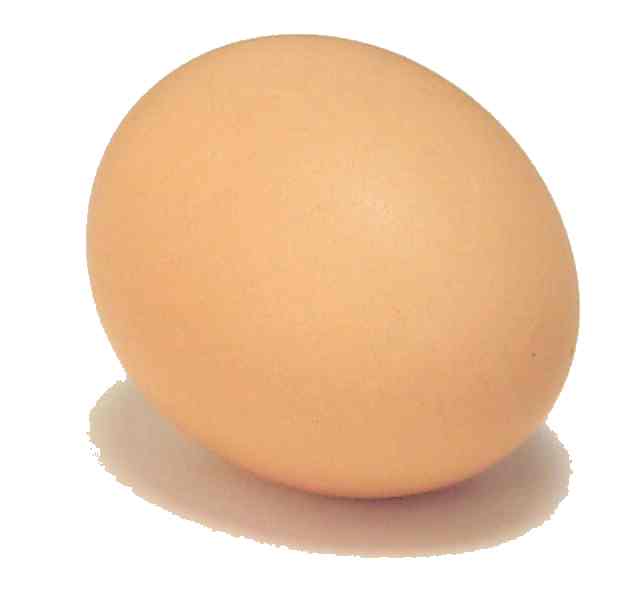 4 хв.
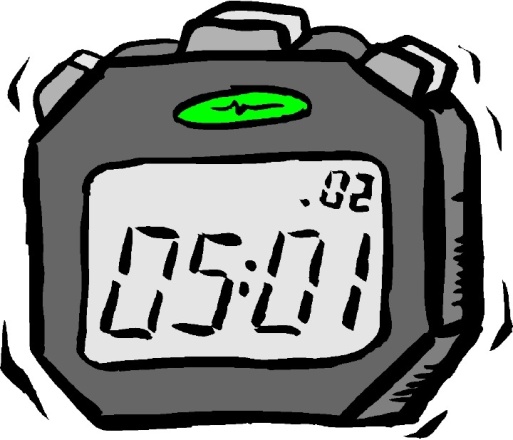 1
2
3
4
5
6
7
8
9
10
Музична пауза
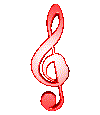 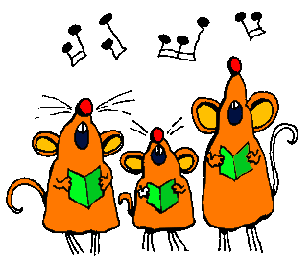 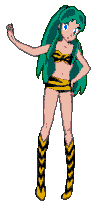 11 запитання
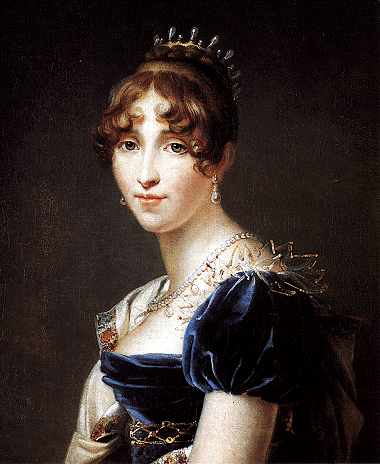 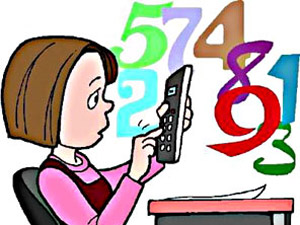 На честь якої жінки-математика назвали одну з поширених у наш час квітку?
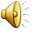 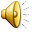 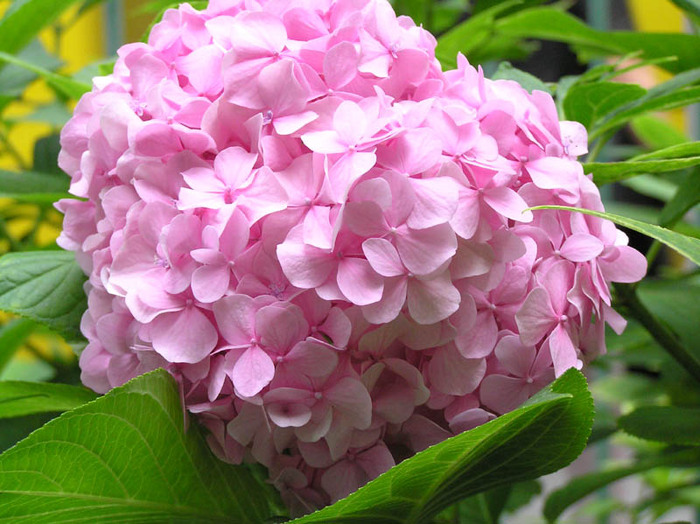 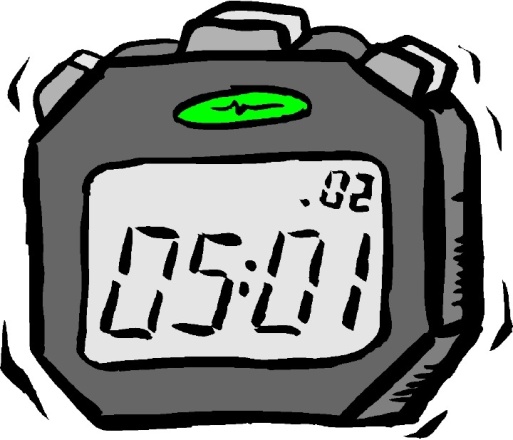 Ніколь Гортензії Лепон
1
2
3
4
5
6
7
8
9
10
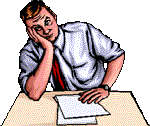 12 запитання
Цей французький імператор писав математичні роботи, і на його честь названо випічку…
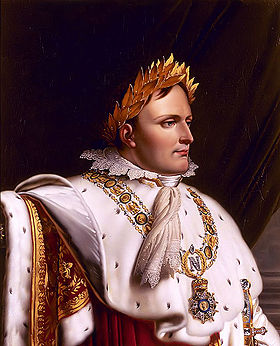 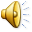 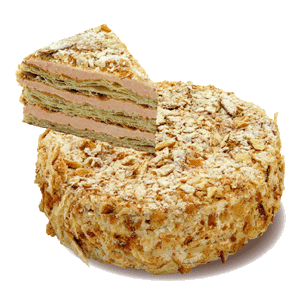 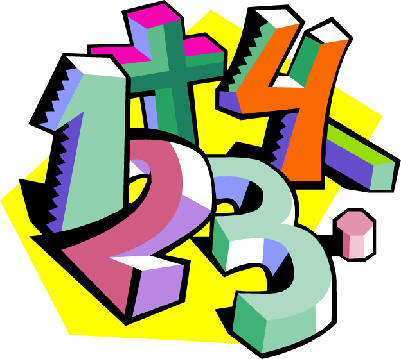 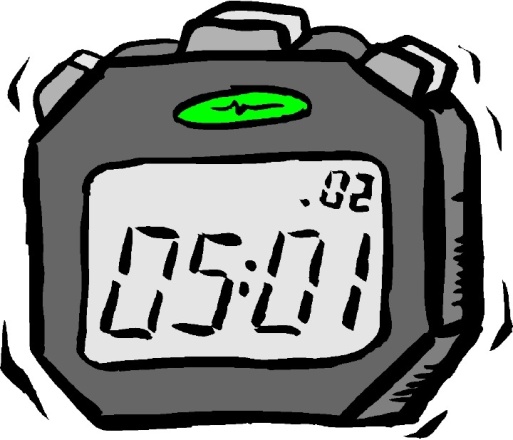 +
1
2
3
4
5
6
7
8
9
10
Наполеон
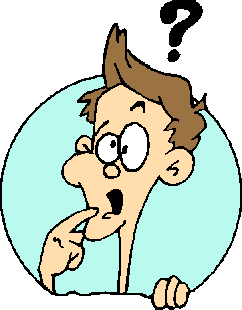 13 запитання
Назвіть особу, якій належить перша відома спроба систематизувати знання з геометрії, і його клятву дають
                       медичні працівники…
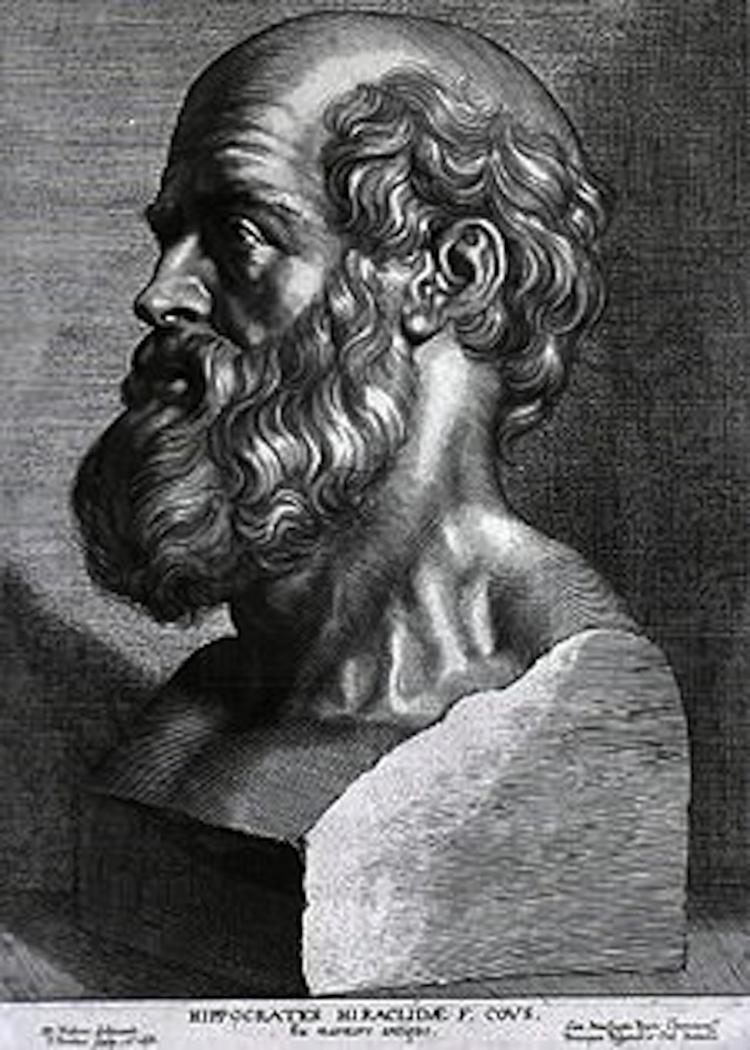 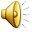 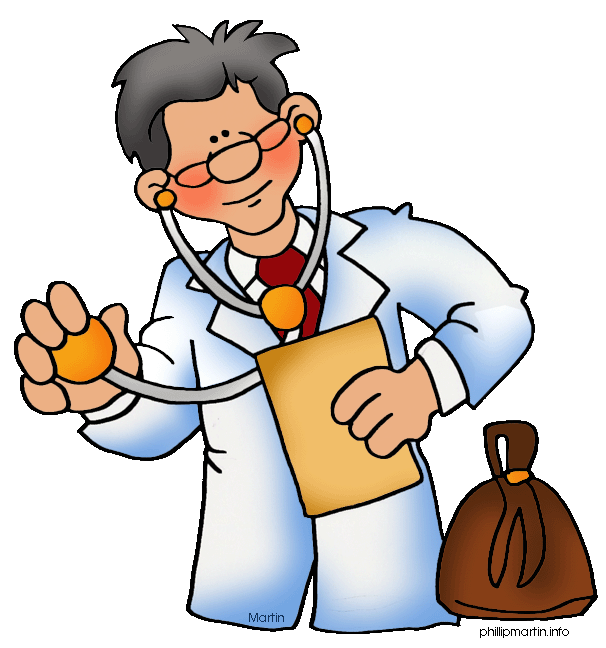 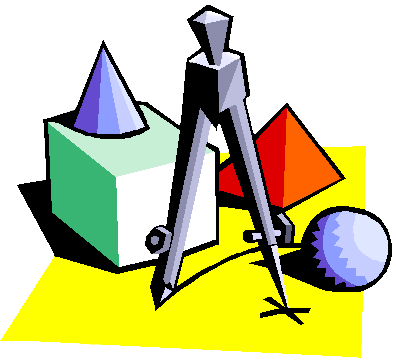 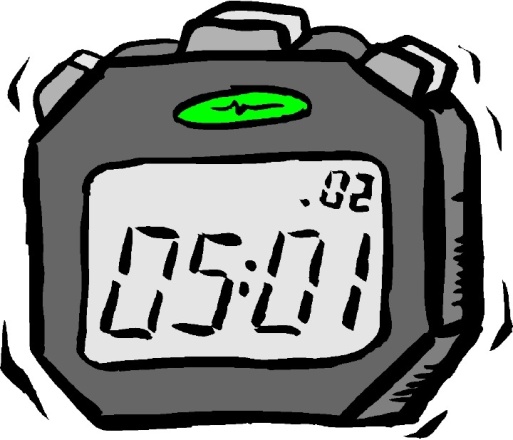 +
Гіппократ
1
2
3
4
5
6
7
8
9
10
14 запитання
Який математичний знак увів у 1679р. німецький вчений Лейбніц?
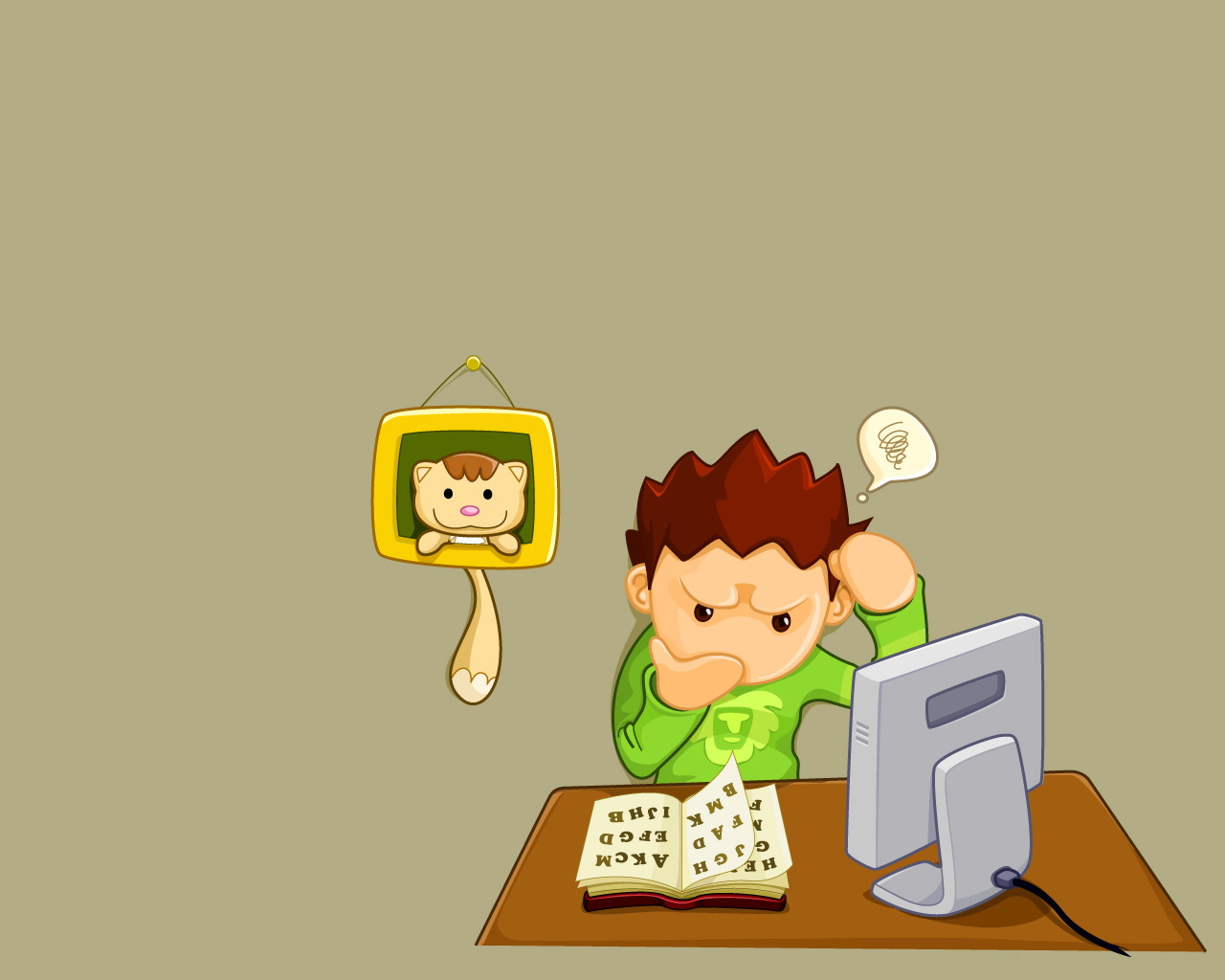 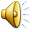 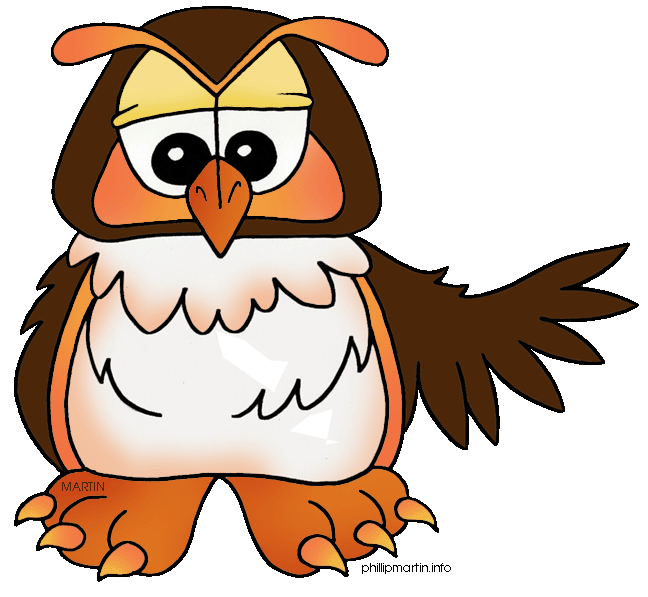 Подібності
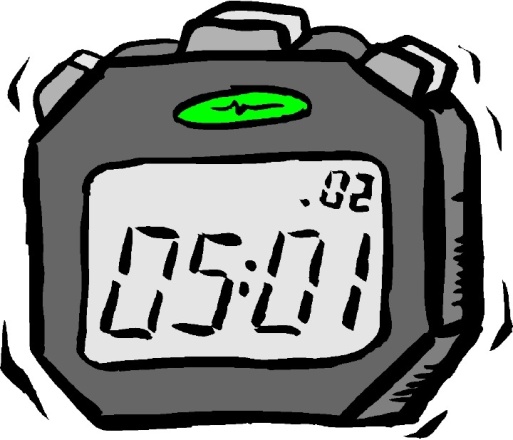 1
2
3
4
5
6
7
8
9
10
«Геометрія 8» с.82
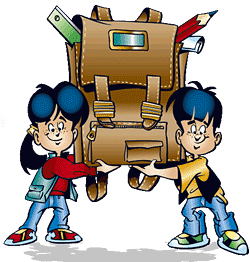 15 запитання
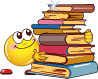 Як за допомогою знаків математичних дій записати:
1)“Друг  мого друга – мій друг”
2)“Ворог  мого ворога – мій друг”
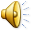 3)“ворог  мого д руга– мій ворог”
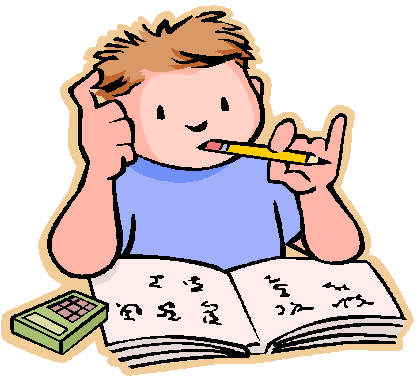 2) - ∙ + = -
1) + ∙ + = +
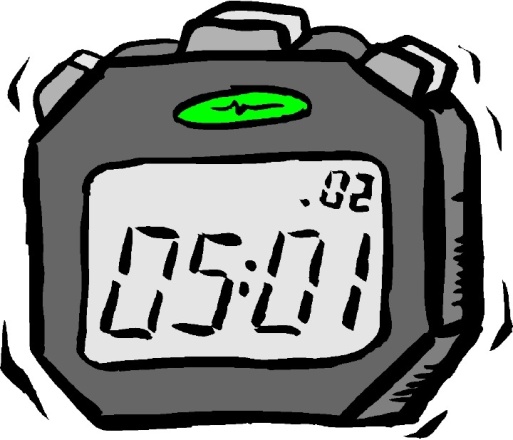 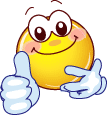 1
2
3
4
5
6
7
8
9
10
2) - ∙ - =+
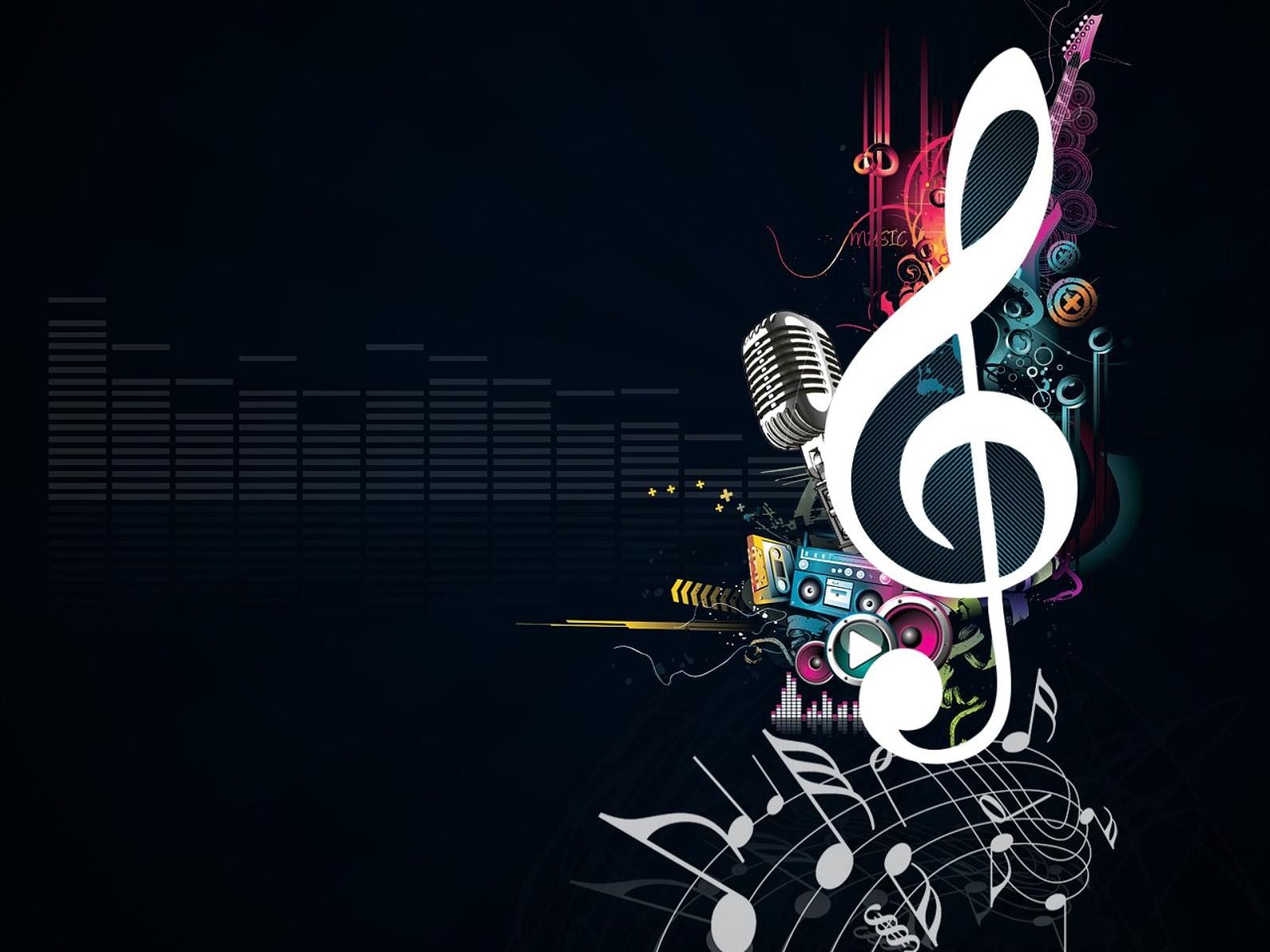 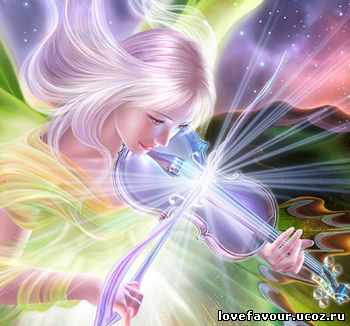 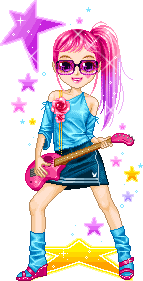